Ambiente Linux
Lab. Meteo Sinótica
Entrando nos computadores
Username: curso1
Senha: curso
Abrir um terminal de comando
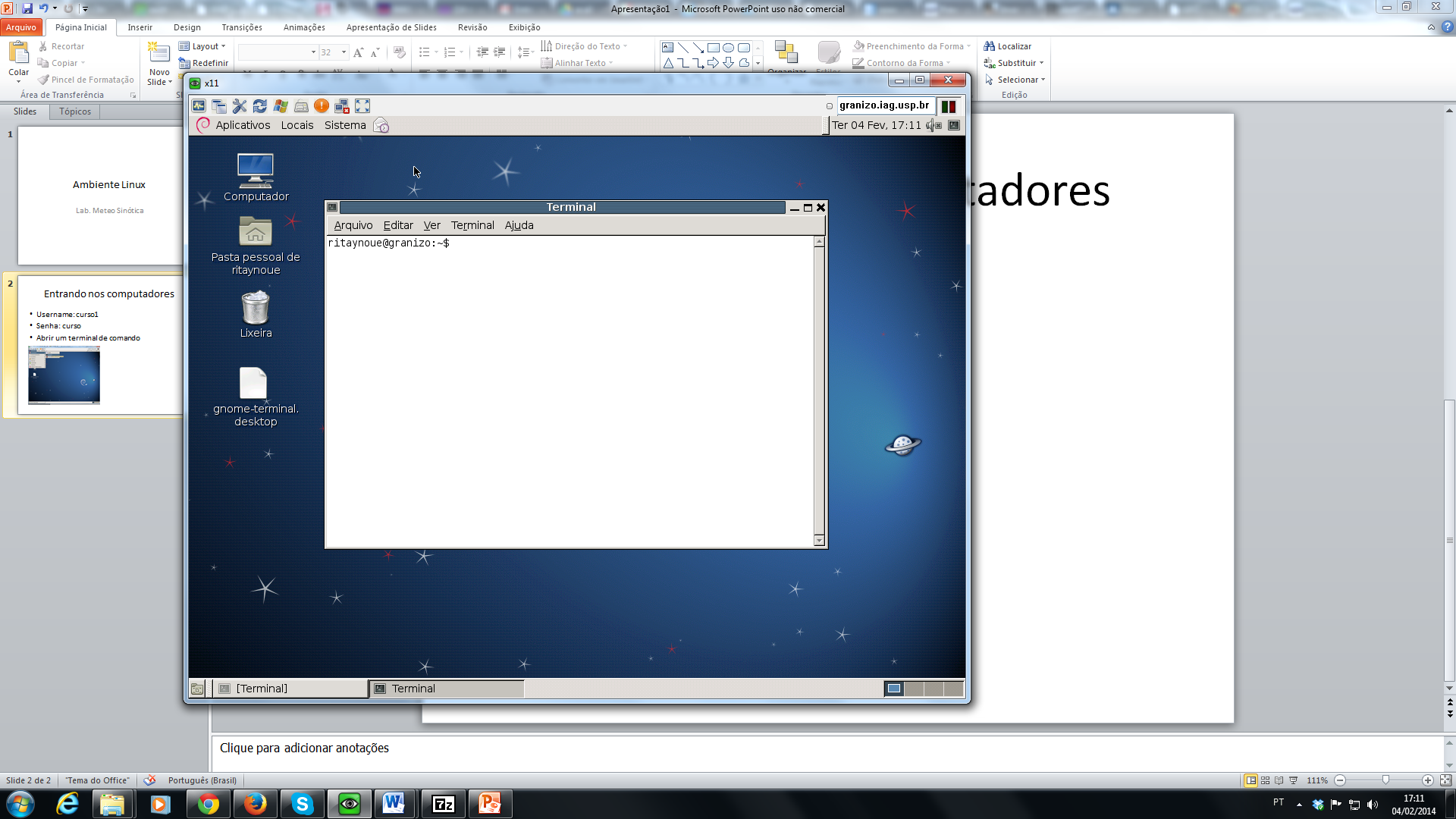 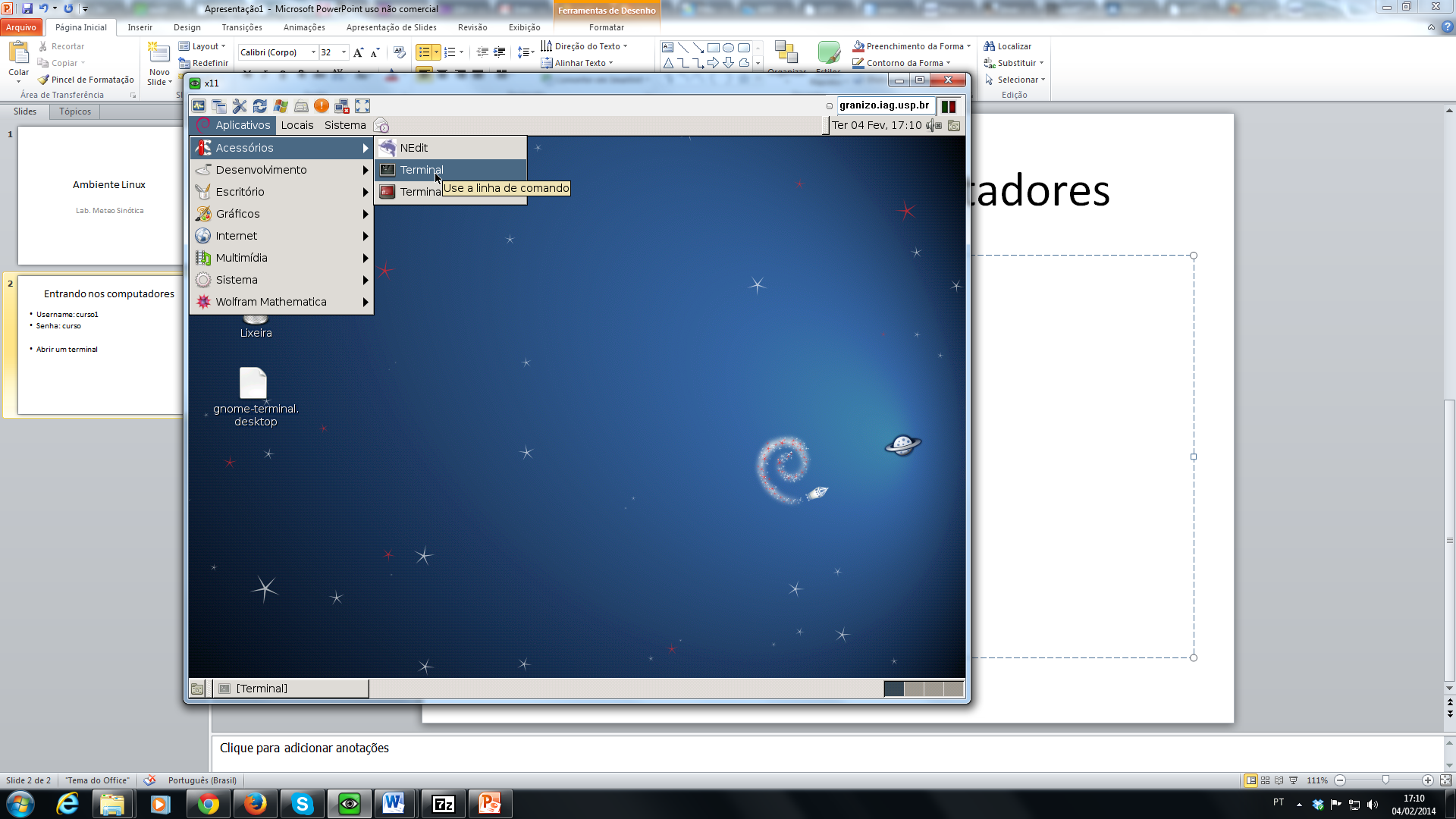 Alguns comandos
pwd -> identifica o diretório atual
ls -> lista o conteúdo do diretório
mkdir SEUNOME -> cria um diretório chamado SEUNOME
cd SEUNOME -> muda para o diretório SEUNOME
Baixando dados da reanálise do ECMWF (ERA-Interim)
Abrir um navegador (Iceweasel, Epiphany)
Ir para:
http://data-portal.ecmwf.int/data/d/interim_full_moda/
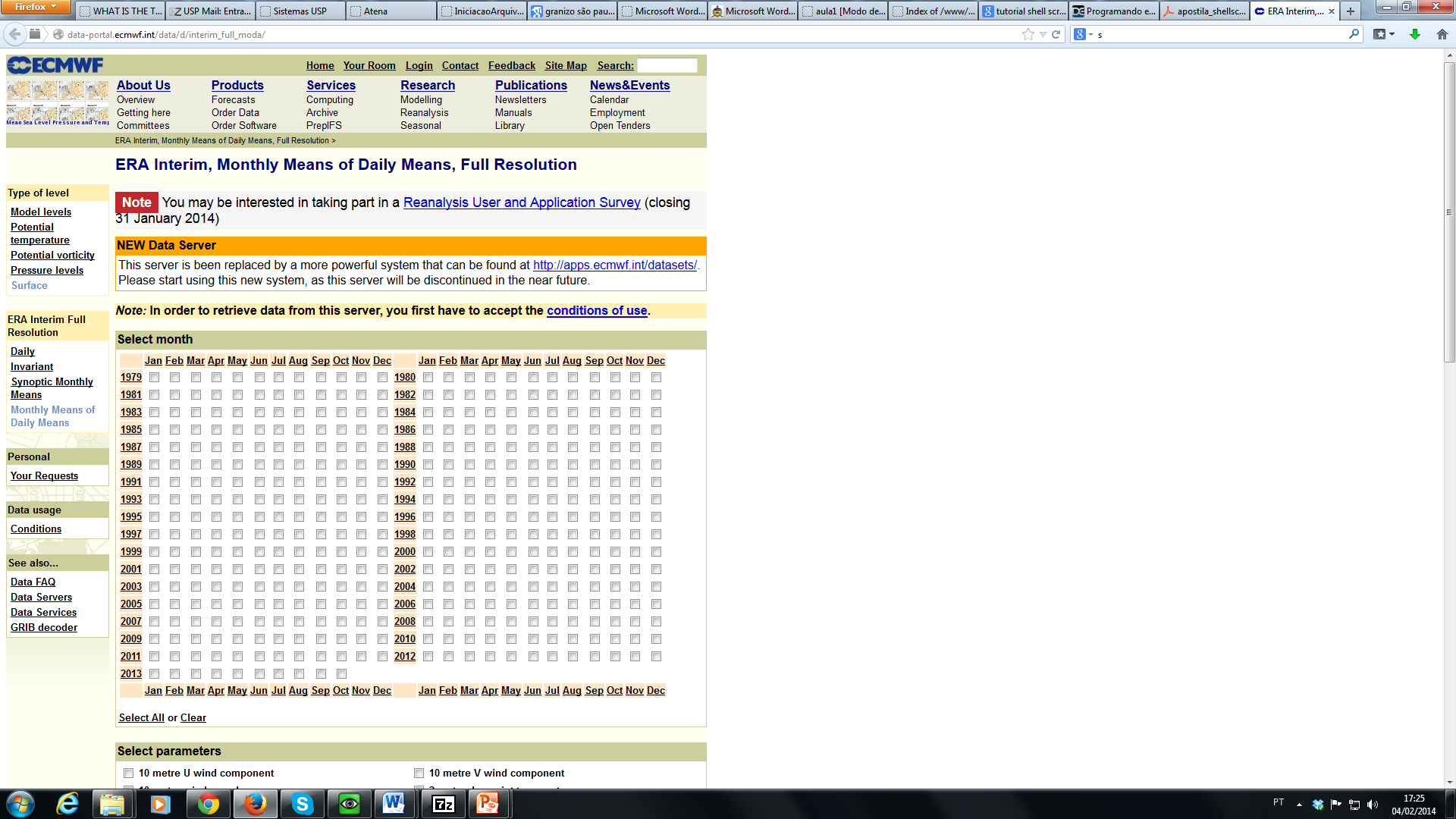 Selecionar:
- meses de janeiro e julho de 2011
E as variáveis:
- 10 metre U wind component
- 10 metre V wind component
- 2 metre temperature
- Mean sea level pressure
- Sea surface temperature
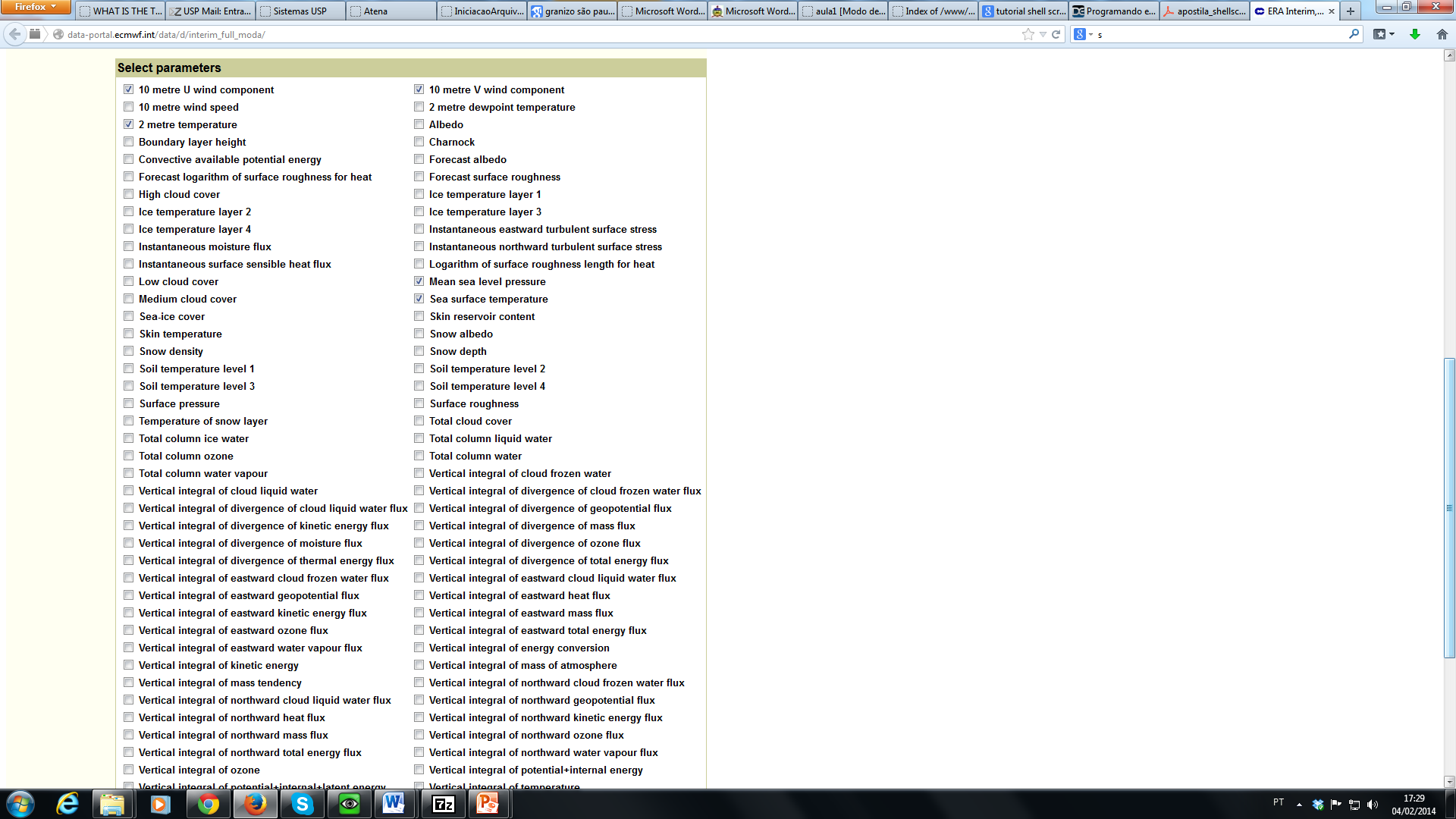 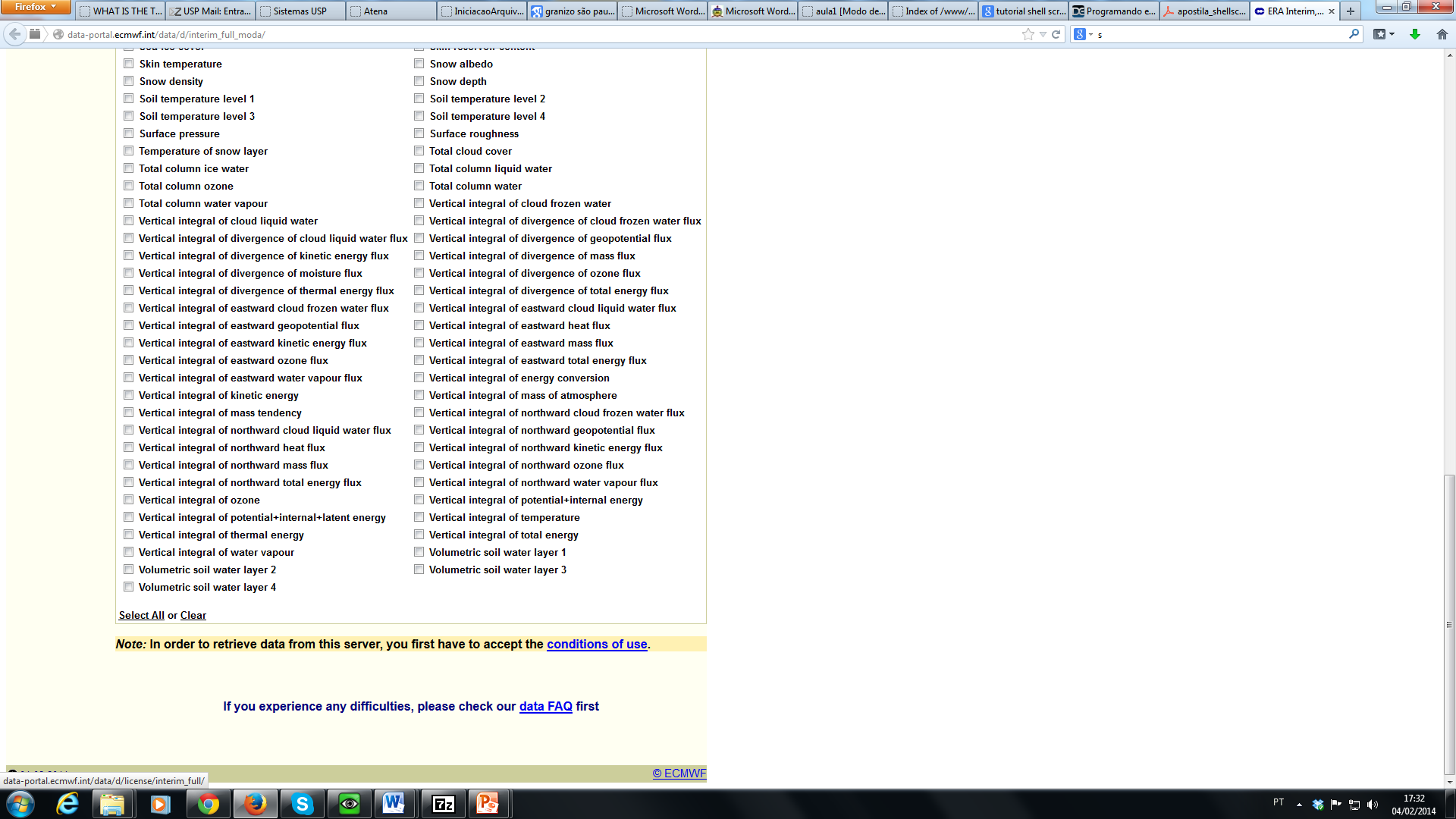 Aceitar as condições de uso
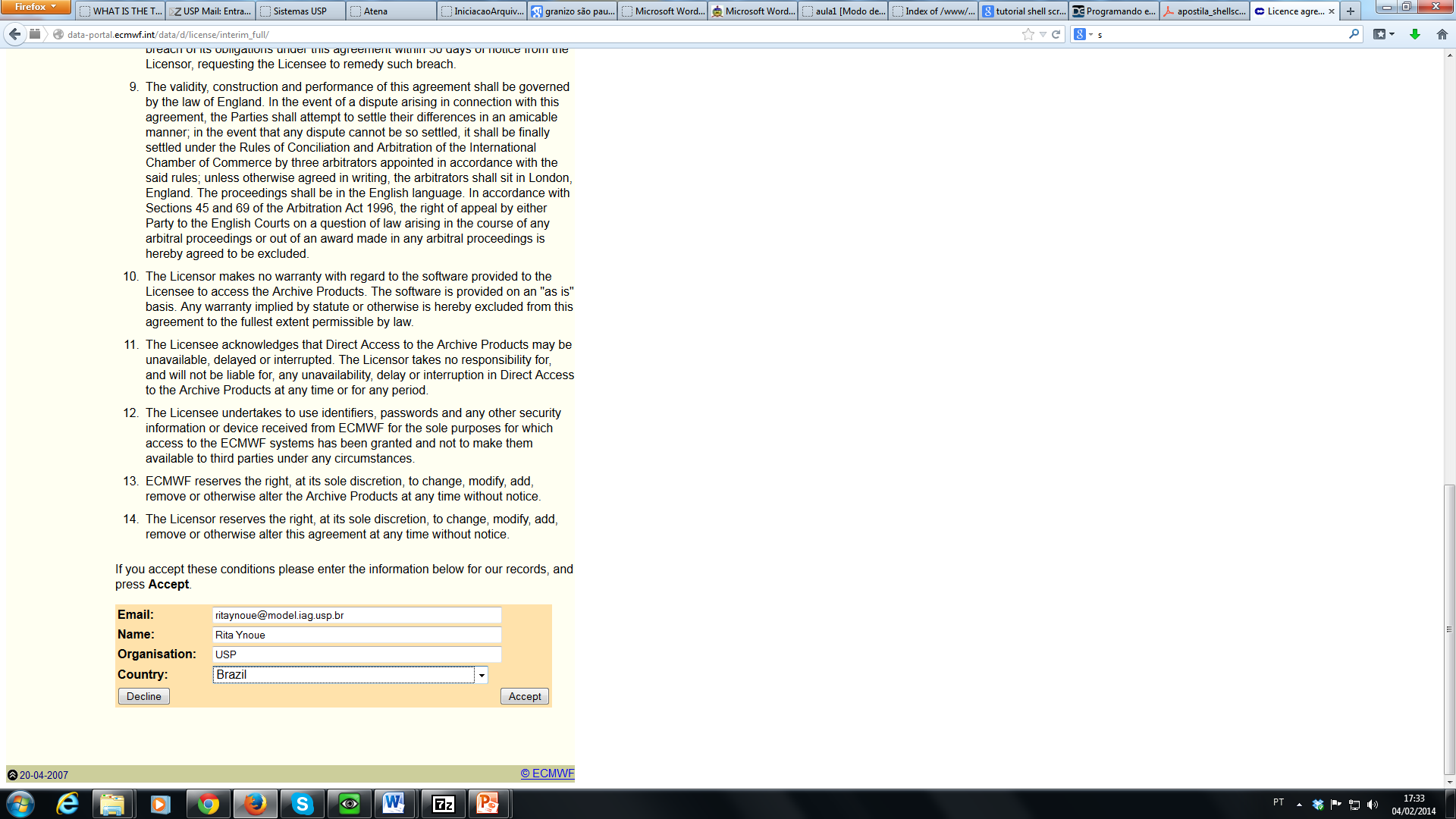 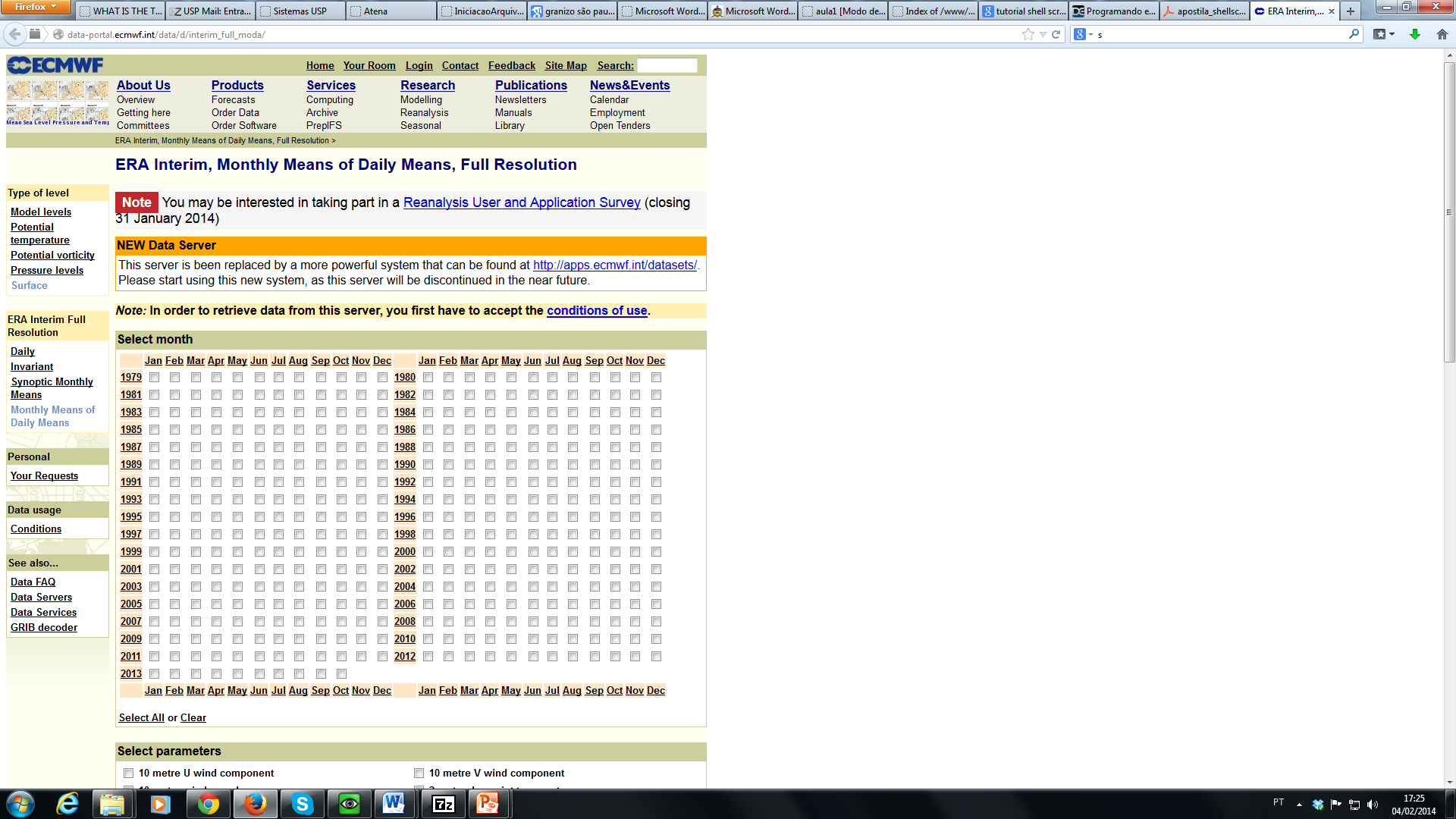 Selecionar:
- meses de janeiro e julho de 2011
E as variáveis:
- 10 metre U wind component
- 10 metre V wind component
- 2 metre temperature
- Mean sea level pressure
- Sea surface temperature
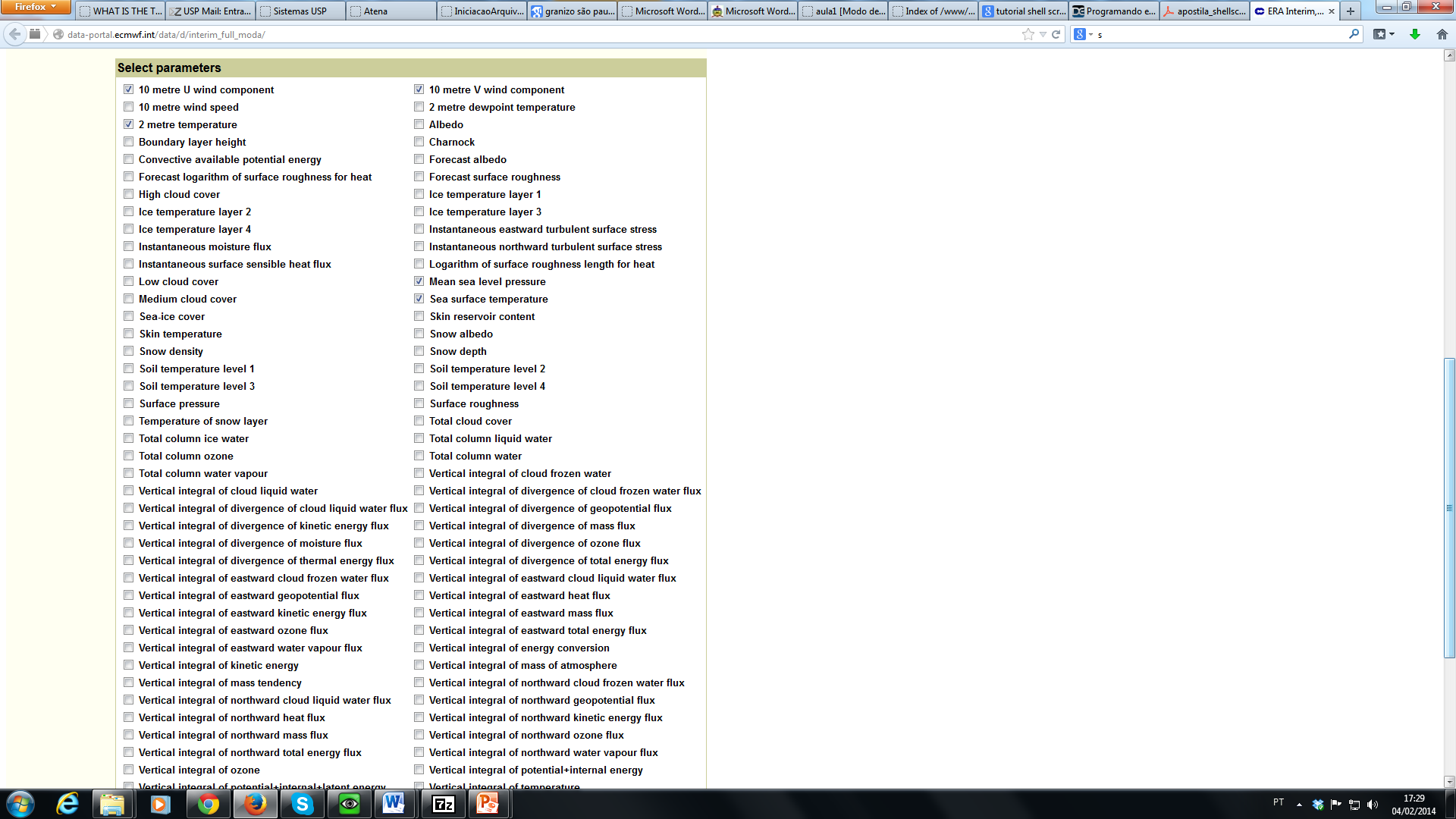 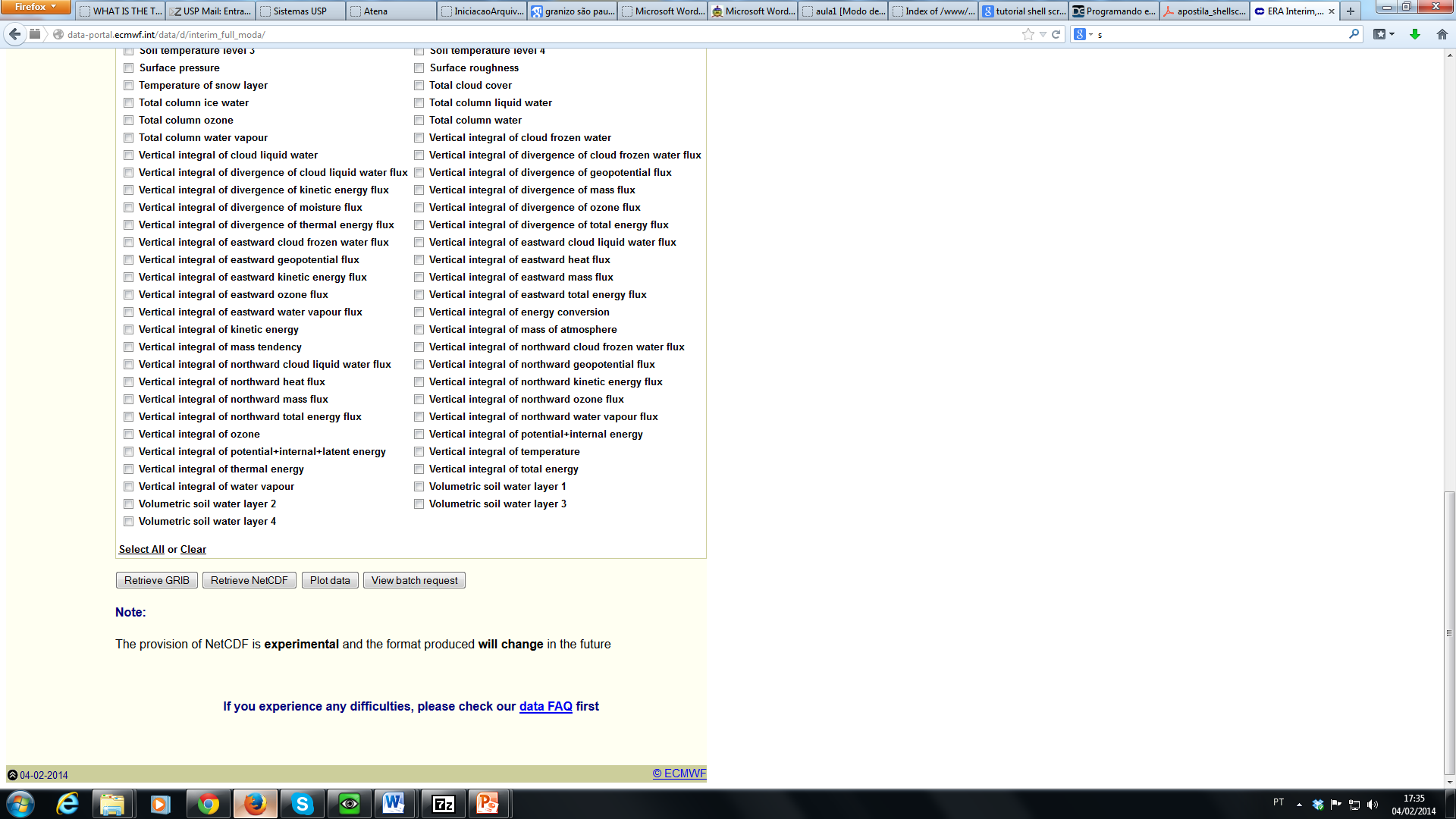 Retrieve NetCDF
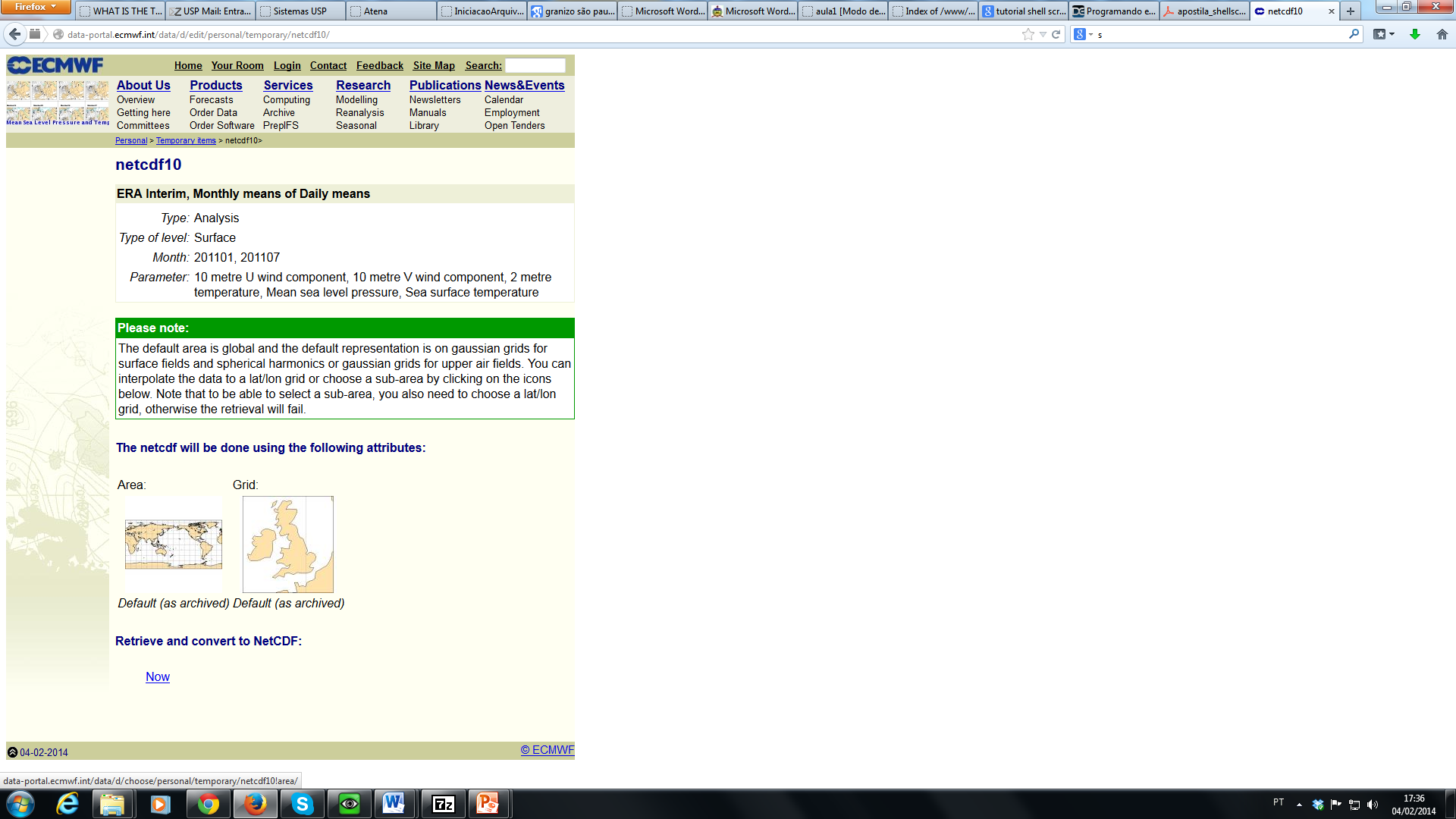 Now
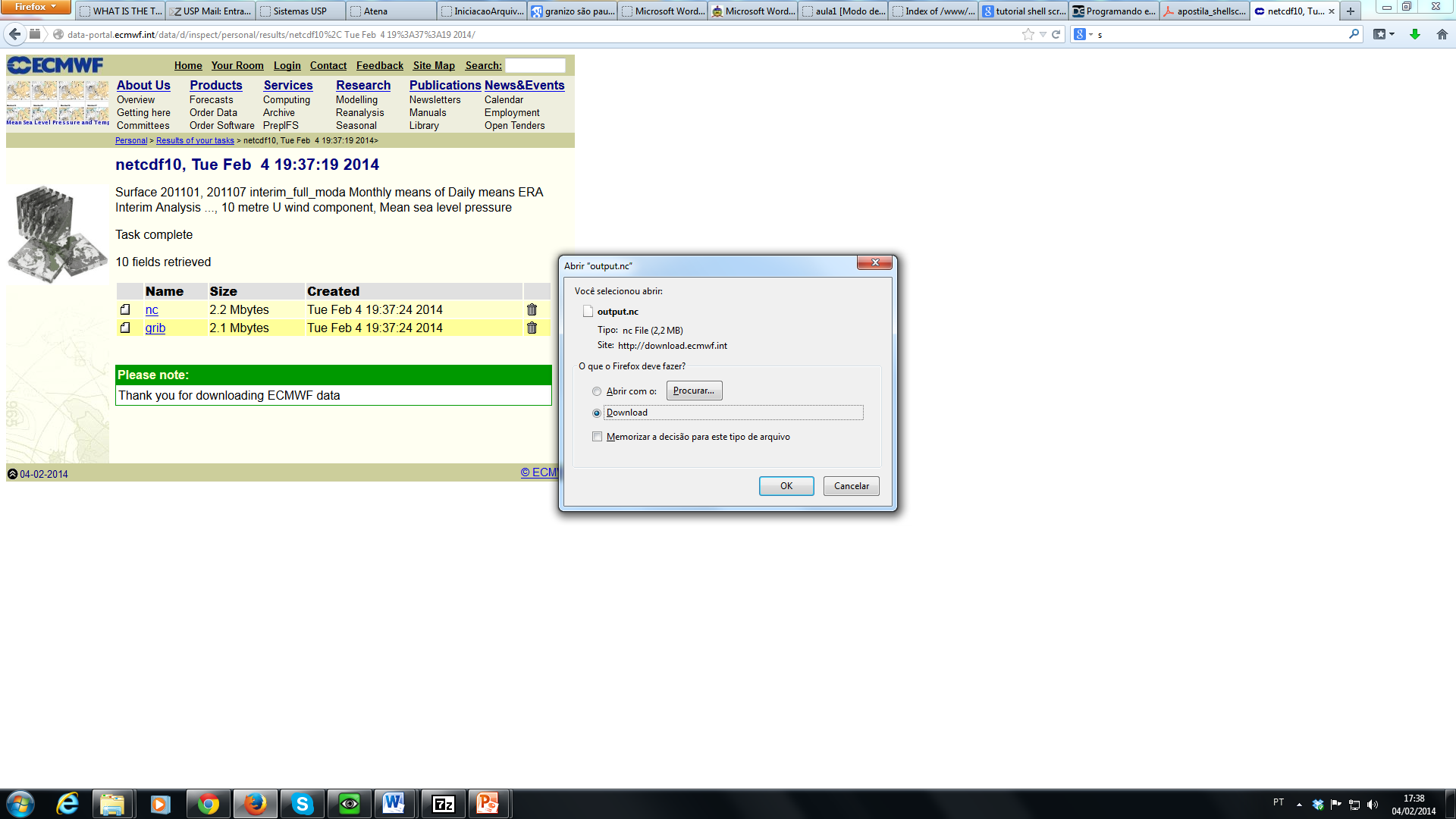 Copiar do diretório Downloads para o seu diretório
cd Dowloads/
mv output.nc /home/curso1/seunome
cd /home/curso1/seunome
mv output.nc sup.nc
Grads
grads
enter
sdfopen sup.nc
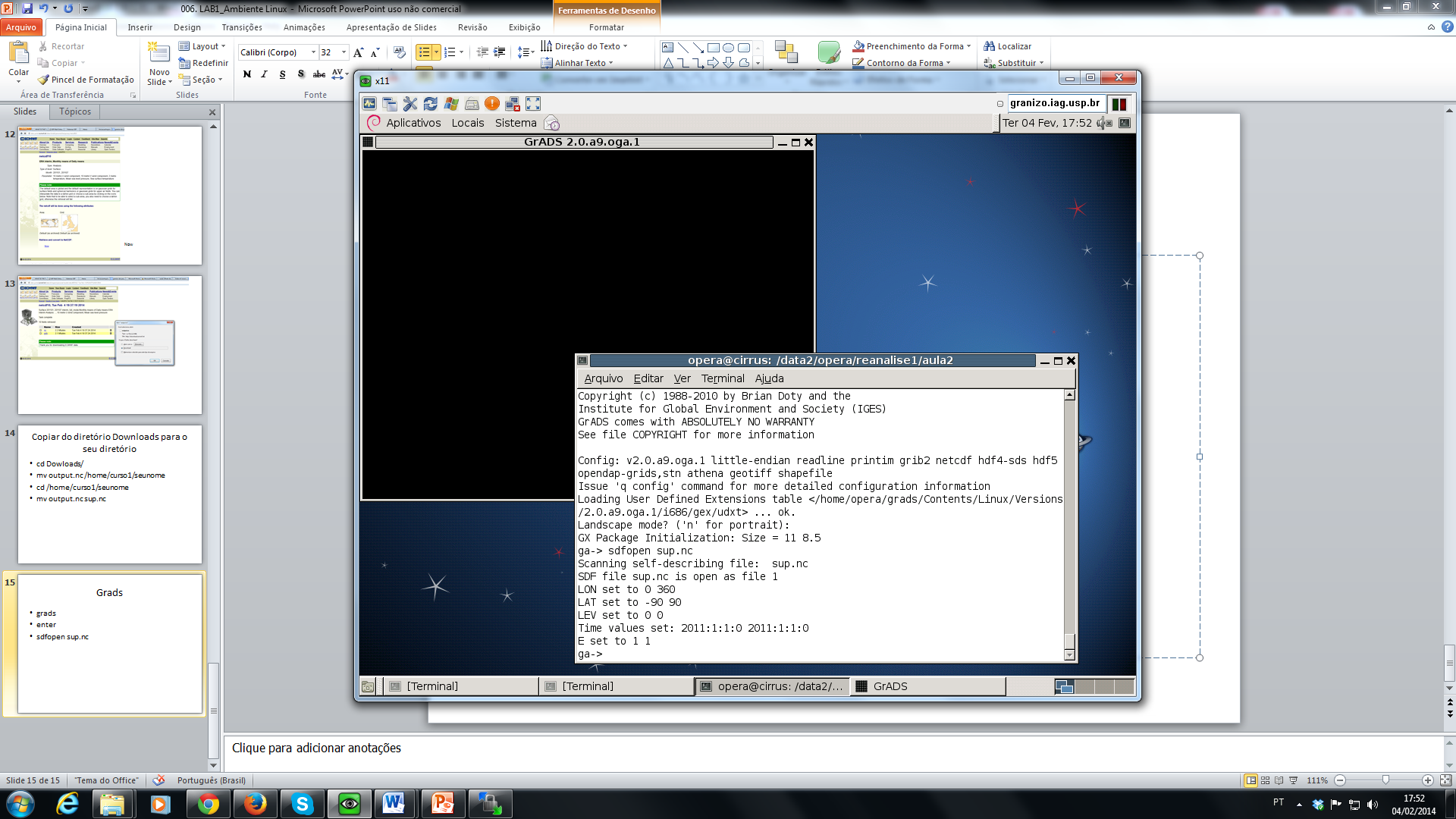 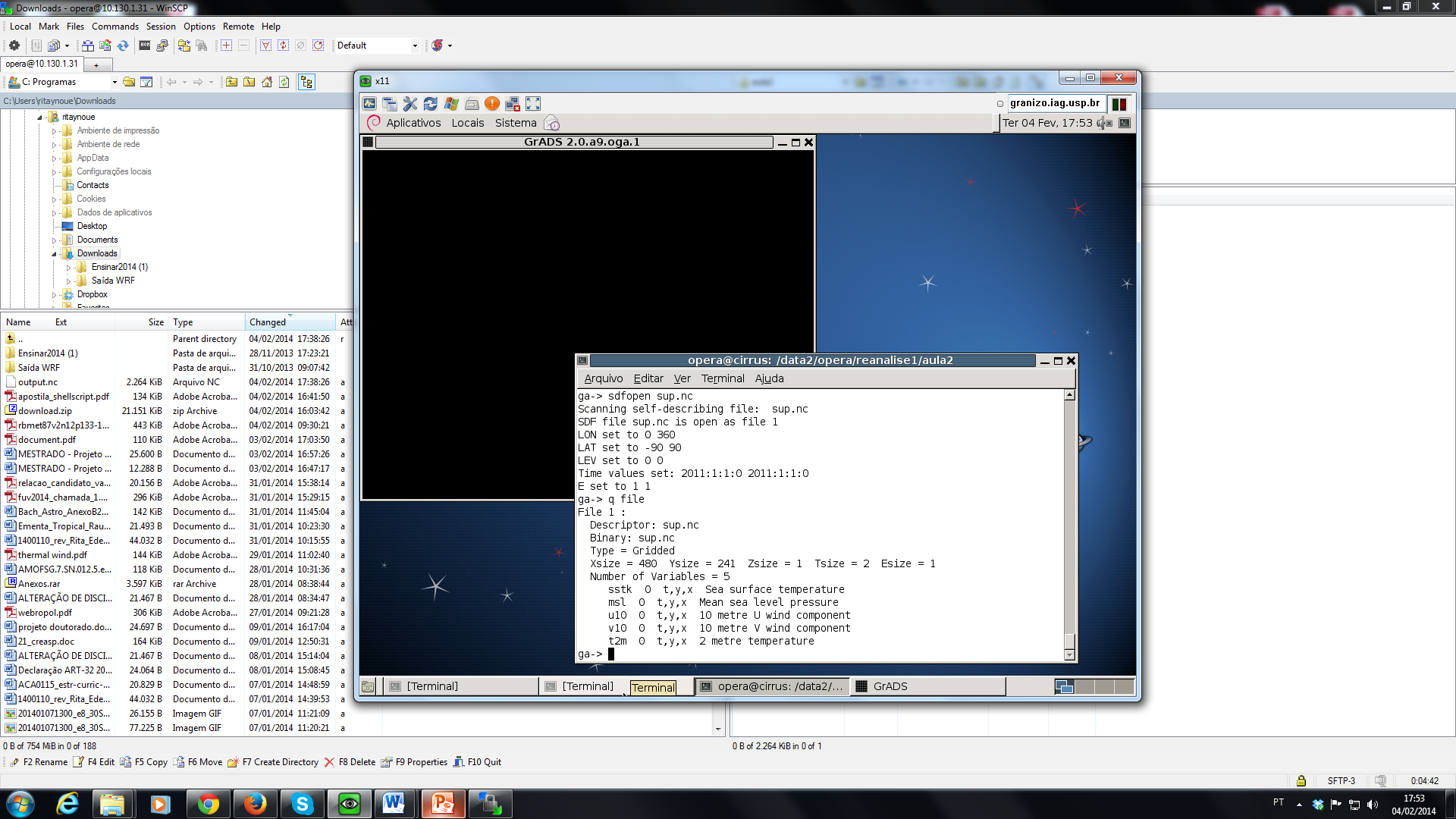 Grads
d msl (d = display = mostrar)
c (clear = limpar)
set lon -180 180 (deixar long 0 no meio)
d msl
d u10;v10
d t2m
set t 2 (t 1 = janeiro/2011; t 2 = julho/2011)
Script do grads
Abrir um outro terminal de comandos
nedit nomedoarquivo.gs -> abre o arquivo “nome do arquivo.gs” em um editor de texto
& -> no final do comando, deixa disponível o prompt de comando
Dentro do editor de texto: colocar os mesmos comandos do grads, mas entre apóstrofes, por exemplo:
‘sdfopen sup.nc’
‘set lon -180 180’
‘d msl/100’
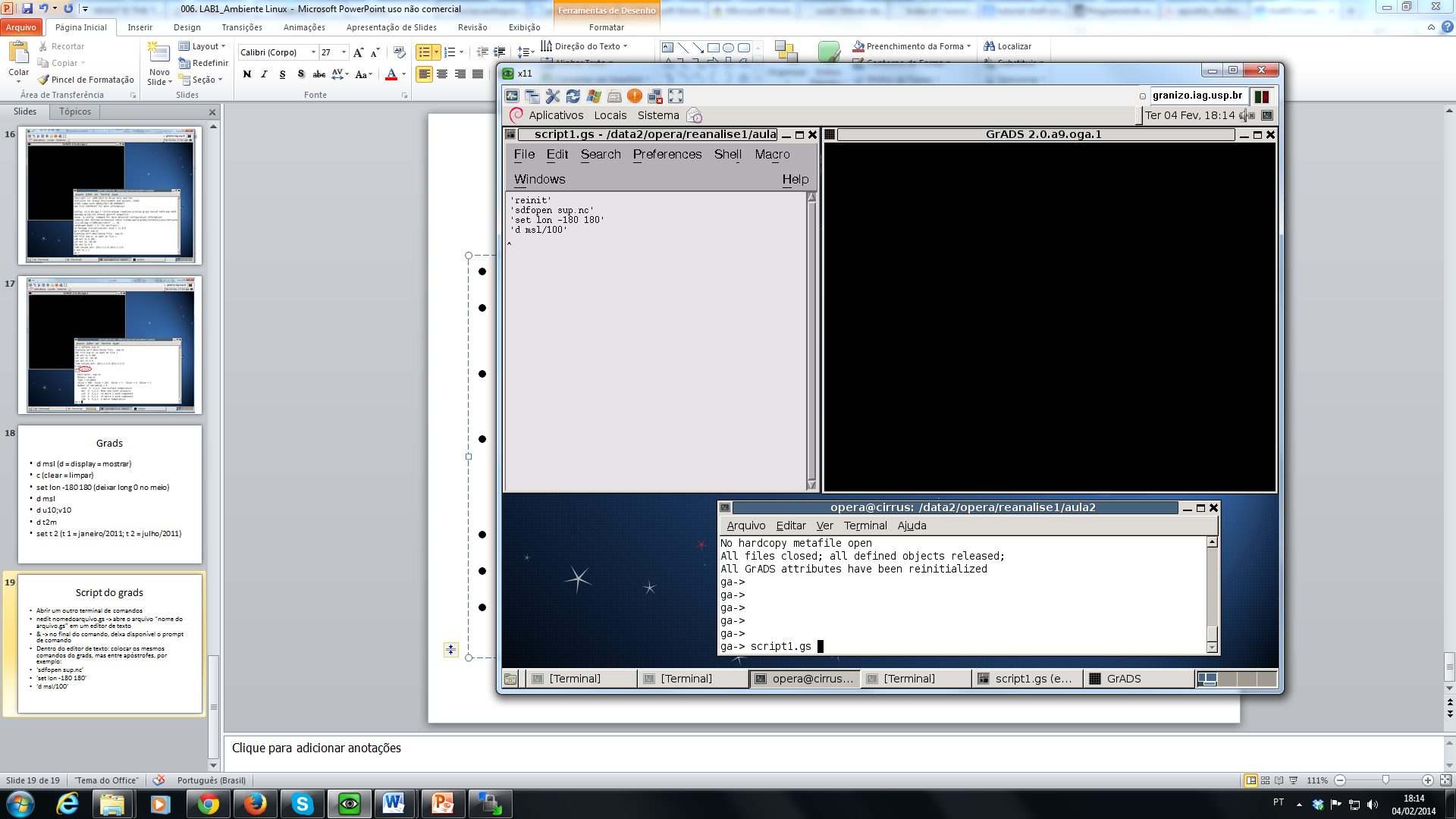 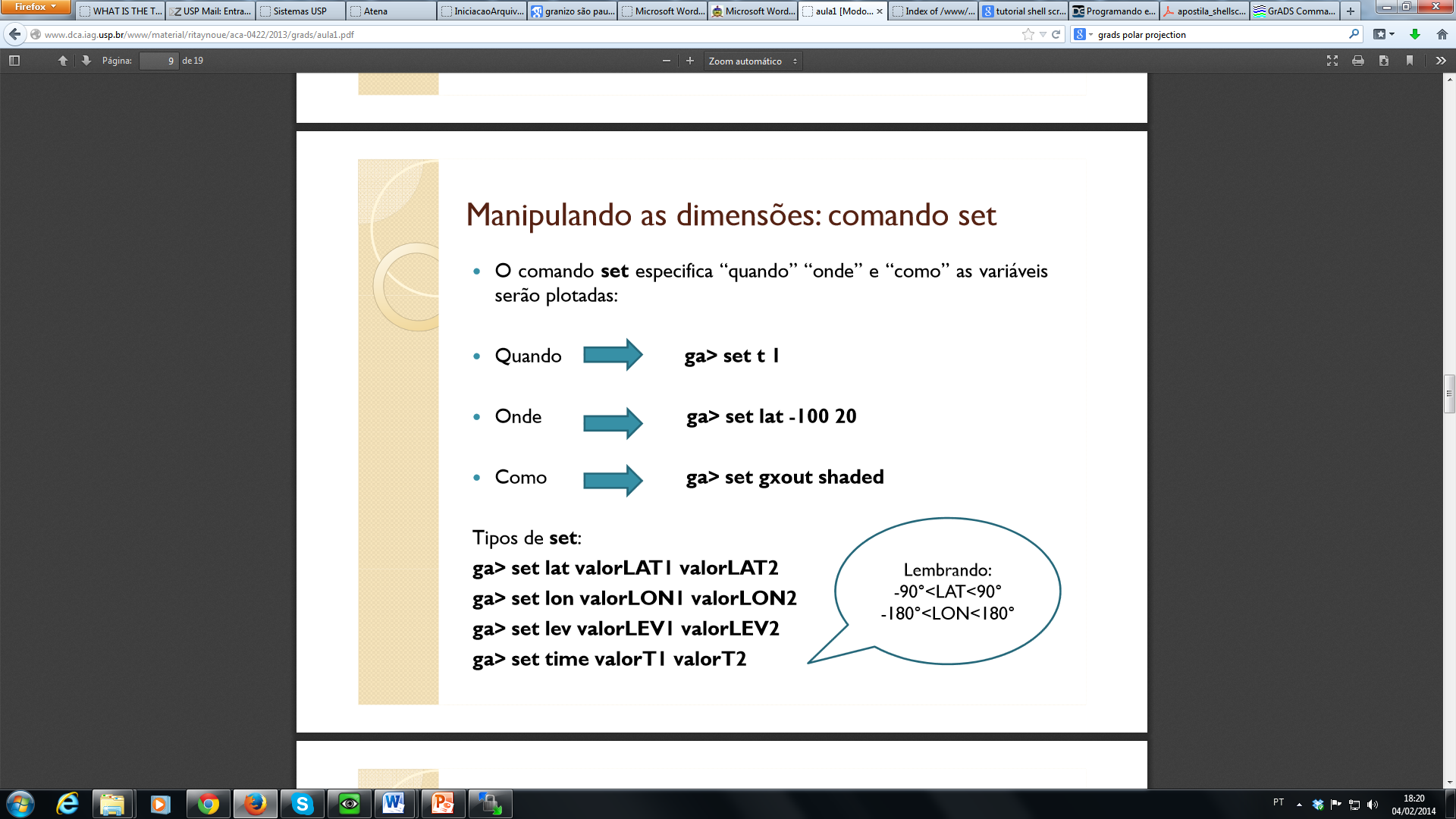 Aula preparada por Thiago Degola, disponível em http://www.dca.iag.usp.br/www/material/ritaynoue/aca-0422/2013/grads/aula1.pdf
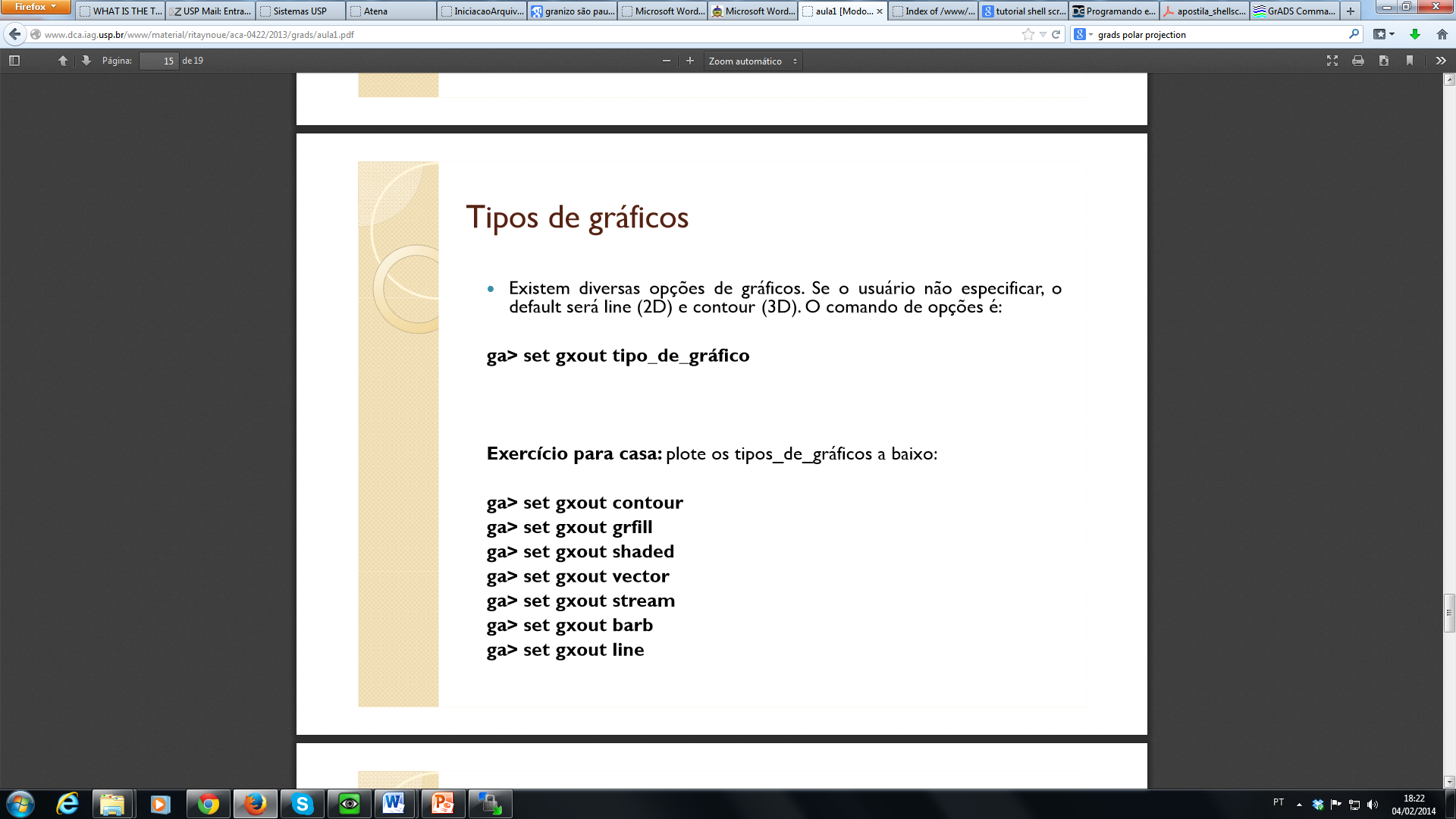 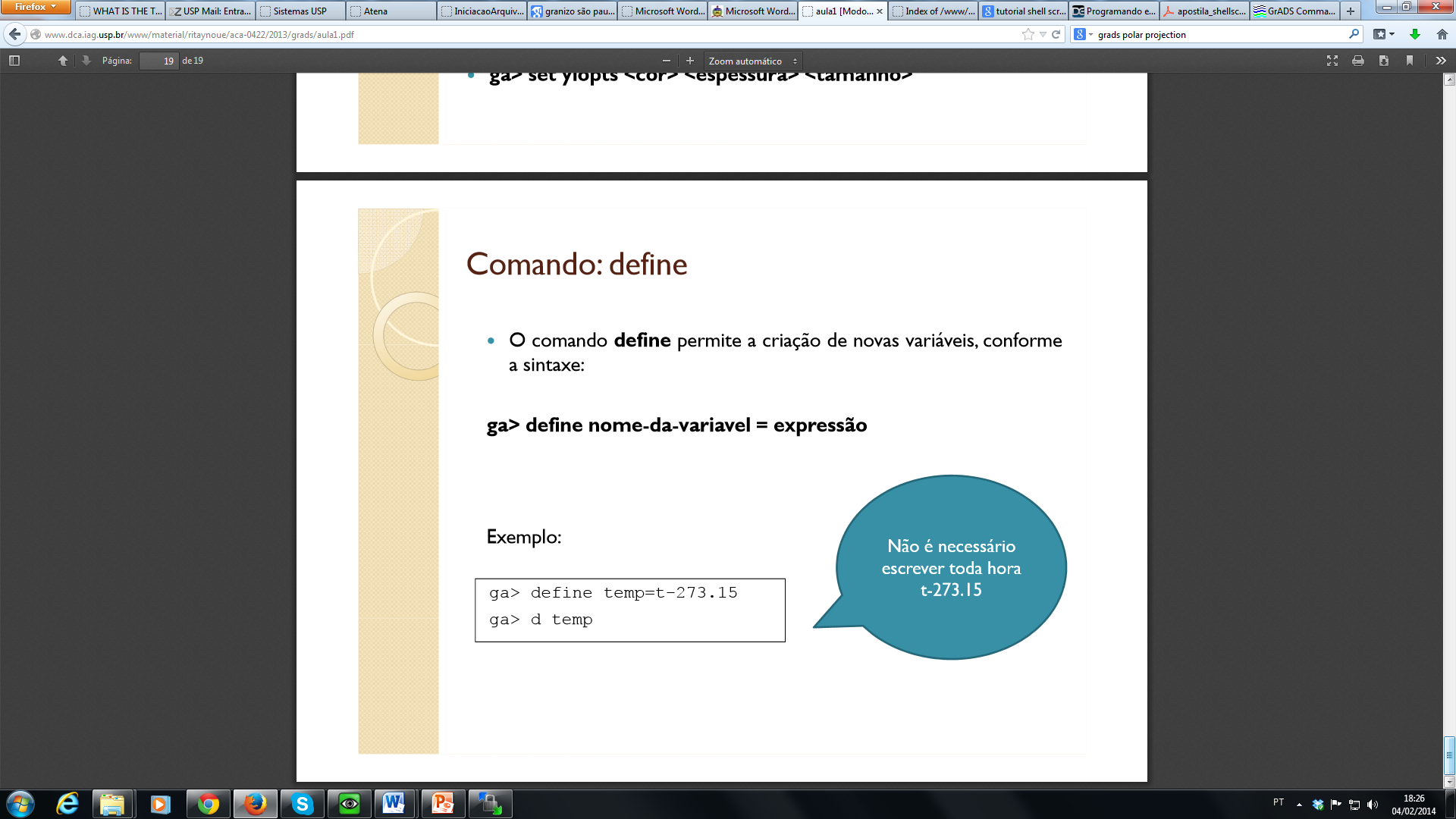 Exercício 1
Mostre a pressão reduzida ao nível médio do mar (em hPa) com intervalos de 4hPa e o vento horizontal em janeiro de 2011 para a região compreendida entre
Latitudes: 90oS e 0o
Longitudes: 90oW e 20oE
Exercício 2
Mostre a temperatura (em oC) com intervalos de 5oC e as linhas de corrente (na cor branca se o fundo for preto ou na cor preta se o fundo for branco) em julho de 2011 para a região compreendida entre
Latitudes: 40oN e 40oS
Longitudes: 20oE e 150oE
Exercício 3
Calcule a diferença da temperatura (em oC) entre janeiro e julho de 2011 para todo o domínio
Coordenadas esféricas
Leia o texto:
http://www.met.wau.nl/education/atd/Practical../unit%202/Coord.html

E a explicação do comando cdiff do Grads:
http://www.met.wau.nl/education/atd/Practical../gadoc/gradfunccdiff.html
Exercício 4
Calcular o gradiente de temperatura
Calcular a advecção de temperatura
Plotar:
Advecção de temperatura (shaded)
Temperatura (contour)
Vento (vetor)
Exercício 5
Calcular o gradiente de pressão horizontal
Calcular o vento geostrófico utilizando a definição:




Suponha densidade = 1 kg.m-3
Plote o vento geostrófico, o vento e a pressão reduzida ao nível médio do mar.
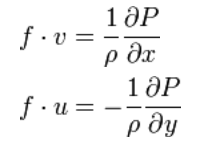